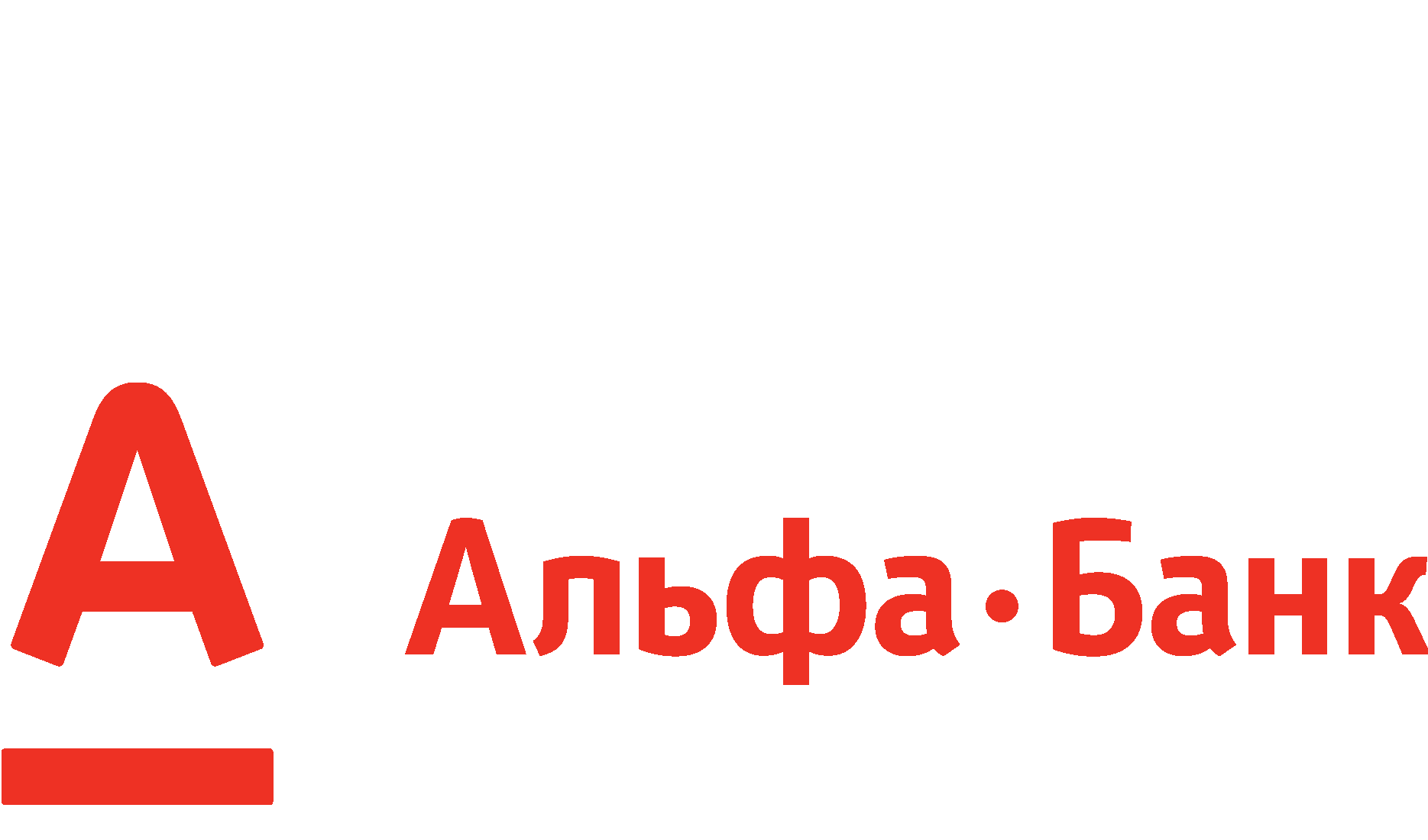 Уважаемые сотрудники, 
Для Вас специальное предложение по зарплатному проекту 
от Альфа-Банка

Зарплатная карта «Альфа-Карта МИР»
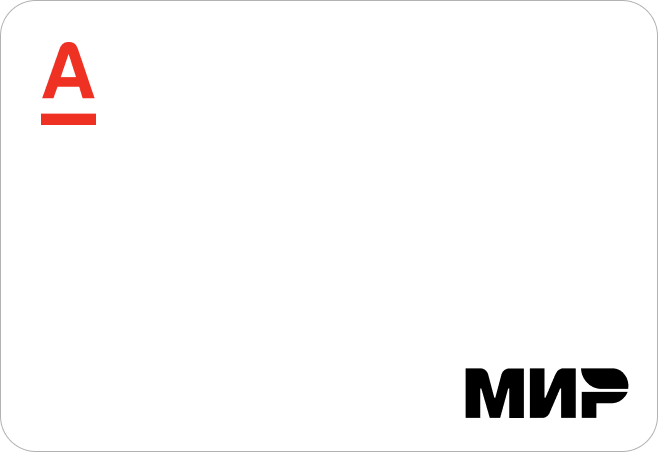 0₽
Обслуживание карты 
SMS-уведомления 
Перевод в рублях в другой банк по номеру телефона
Снятие наличных в банкомате любого банка без комиссии
Перевыпуск карты по любой причине 
Оплата коммунальных услуг, мобильной связи, штрафов ГИБДД, налогов, ЖКХ
до33%
до2%
кэшбэк от Альфа-Банка за все покупки реальными деньгами, а не бонусами
кэшбэк от платежной системы МИР за покупки в магазинах партнёров с privetmir.ru
Для выпуска зарплатной карты и присоединения 
к зарплатному проекту необходимо обратиться к нашему сотруднику
По вопросам присоединения к зарплатному обращаться обращаться: 
Ильченко Александр Андреевич, Менеджер по развитию отношений с корпоративными клиентами
Тел:  +7 (968) 196 34 58, +7 (812) 329 80 50 доб. 012 7523
Эл.адрес:  Aailchenko@alfabank.ru
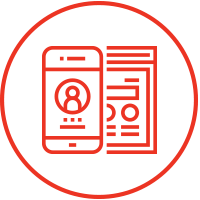